Introdução à Computação GráficaModelagem
Claudio Esperança
Paulo Roma Cavalcanti
Histórico
Modelagem por arames (wireframes).
Representa os objetos por arestas e pontos sobre a sua superfície.
Gera modelos ambíguos.
Modelagem por superfícies (década de 60).
Fornece a descrição matemática das superfícies que delimitam o objeto.
Poucos testes de integridade do modelo.
Histórico
Modelagem de Sólidos (década de 70).
Implícita ou explicitamente contém informações do fechamento e conectividade dos objetos.
Garante a realização física.
Sistemas CAD-CAM utilizados pela indústria.
Estado da Arte
Modelagem de dimensão mista ou non-manifold (década de 80).
Permite representar objetos com estruturas internas ou com elementos pendentes de dimensão inferior.
Sólido delimitado por superfícies não necessariamente planas localmente.
Ex.: ACIS (Spatial Technology) – AutoCad.
Paradigmas de Abstração
A necessidade de paradigmas (Ari Requicha).


Paradigma dos universos.
Físico F.
Matemático M.
Representação R.
Implementação I.
Problemas da Área
Estudar fenômenos em F.
Definir os modelos.
Estudar as relações entre R e M.
Definir representações de modelos em M.
Estudar conversões entre representações.
Definir métodos de implementação.
Comparar estratégias em I.
Esquemas de Representação
Objetos do universo físico: “sólidos”
O que é um sólido?
Objetos do universo matemático vêm da:
Geometria diferencial
Topologia diferencial
Geometria pode Ser Complicada
Garrafa de Klein (não orientável)
Nó
Toro x Garrafa de Klein
Superfícies Não Orientáveis
Faixa de Möbius só tem um lado e uma borda.
Superfície Romana é obtida costurando-se uma faixa de Möbius à borda de um disco (representação de RP2 no R3).
Superfície Romana
Faixa de Möbius
Descrição de Sólidos
Assuma-se que um sólido é um conjunto tridimensional de pontos.
Conjuntos de pontos podem ser descritos
Por suas fronteiras
Por campos escalares
Definidos por equações
Amostrados
Representação de Sólidos
As duas formas, de descrever conjuntos de pontos, dão origem a três tipos de representação:
Por bordo (B-rep – Boundary Representation)
Implícita (CSG – Constructive Solid Geometry)
Por enumeração do espaço em células (BSP-trees, Octrees, etc.)
Representação por Bordo
Sólido definido indiretamente através da superfície que o delimita.
compacta (fechada e limitada)
sem bordo
Superfícies são descritas parametricamente por um mapeamento chamado de parametrização:
Parametrização
Estabelece um sistema de coordenadas sobre a superfície herdado de um sistema de coordenadas no plano.


Em geral, não é possível cobrir (descrever) toda a superfície com uma única parametrização.
Usam-se várias parametrizações que formam um Atlas.
Parametrização de uma Superfície
Parametrizações Válidas
Sólido deve estar bem definido.
Superfície sem auto-interseção.
Vetor normal não se anula sobre a superfície.
Normal é usada para determinar o interior e o exterior do sólido.
Exemplo
Parametrização da esfera de raio 1, centrada na origem.







Se Φ =  ou Φ = 0 a normal não está definida nos pólos por esta parametrização.


Domínio do Exemplo Anterior
Toda parametrização da esfera deixa pelo menos um ponto de fora.
É impossível mapear continuamente a esfera no plano sem retirar pelo menos um ponto.
Parametrização do Círculo
Forma implícita
y = tx + t
x2 + y2 = 1
Resolvendo esse sistema chega-se a uma parametrização alternativa do círculo.
t=/2
t=0
t=-/2
Representação Linear por Partes
Superfície parametrizada com geometria complexa pode ser aproximada por uma superfície linear por partes.
Pode-se particionar o domínio da parametrização por um conjunto de polígonos.
Cada vértice no domínio poligonal é levado para a superfície pela parametrização.
Em seguida é ligado aos vértices adjacentes mantendo as conectividades do domínio.
Propriedades
Gera uma malha poligonal, definida por um conjunto de vértices, arestas e faces.
Cada aresta é compartilhada por no máximo duas faces.
A interseção de duas faces é uma aresta, um vértice ou vazia.
Adjacência de vértices, arestas e faces é chamada de topologia da superfície.
Decomposição Poligonal
Operações sobre Malhas Poligonais
Achar todas as arestas que incidem em um vértice.
Achar as faces que incidem numa aresta ou vértice.
Achar as arestas na fronteira de uma face.
Desenhar a malha.
Codificação
Explícita.
Ponteiros para lista de vértices.
Ponteiros para lista de arestas.
Winged-Edge (Half-Edge, Face-Edge).
Quad-Edge (Guibas-Stolfi).
Radial-Edge.
Codificação Explícita
A mais simples.
Cada face armazena explicitamente a lista ordenada das coordenadas dos seus vértices:


Muita redundância de informação.
Consultas são complicadas.
Obriga a execução de algoritmos geométricos para determinar adjacências.
Desenho da Malha
Cada aresta é desenhada duas vezes, pelos duas faces que a compartilham.
Não é bom para plotadoras ou filmes.
Ponteiros para Lista de Vértices
Vértices são armazenados separadamente.
Há uma lista de vértices.
Faces referenciam seus vértices através de ponteiros.
Proporciona maior economia de memória.
Achar adjacências ainda é complicado.
Arestas ainda são desenhadas duas vezes.
Exemplo
Ponteiros para Lista de Arestas
Há também uma lista de arestas.
Faces referenciam as suas arestas através de ponteiros.
Arestas são desenhadas percorrendo-se a lista de arestas.
Introduzem-se referências para as duas faces que compartilham uma aresta.
Facilita a determinação das duas faces incidentes na aresta.
Exemplo
Winged-Edge
Winged-Edge
Criada em 1974 por Baumgart.
Foi um marco na representação por fronteira.
Armazena informação na estrutura associada às arestas (número de campos é fixo).
Todos os 9 tipos de adjacência entre vértices, arestas e faces são determinados em tempo constante.
Atualizada com o uso de operadores de Euler, que garantem: V – A + F = 2.
9 tipos de Relacionamentos de Adjacência
Face-Edge
Radial-Edge
Criada em 1986 por Weiler.
Representa objetos non-manifold (não variedades).
Armazena a lista ordenada de faces incidentes em uma aresta.
Muito mais complicada que a Winged-Edge.
Radial-Edge
Representação Implícita
Sólido é definido por um conjunto de valores que caracterizam seus pontos.
Descreve a superfície dos objetos, implicitamente, por uma equação:



F é chamada de função implícita.
de classe C k.
y
x = f(y) ou y = f(x) ?
x
Funções Implícitas
Uma superfície definida de forma implícita pode apresentar auto-interseção.
Pergunta: F(x,y,z) define implicitamente   z = f(x,y) em algum domínio razoável?
Teorema da Função Implícita
Seja F : n    definida num conjunto aberto U.
Se F possui derivadas parciais contínuas em U e F  0 em U, então F é uma subvariedade de dimensão n - 1 do n.
Superfície sem auto-interseção.
Valores Regulares
Um valor c é dito regular se F-1(c) não contém pontos onde F = 0 (pontos singulares).



Neste curso interessam apenas os casos em que   n = 2 ou 3 (curvas e superfícies implícitas).
Exemplo 1
Seja F(x,y) = x2 + y2 que define um parabolóide no 3.
Curvas de nível são círculos.
F = (2x, 2y) se anula na origem.
0 não é valor regular de F. Logo F(x,y) = 0 não define uma função implícita.
Exemplo 2
Cascas esféricas: F (x, y, z) = x2 + y2 + z2.
Para todo k > 0, F-1 (k) representa a superfície de uma esfera no 3.
0 não é valor regular de F.
F-1(0) = (0,0,0) e F = (2x, 2y, 2z) se anula na origem.
Exemplo 3
F(x,y) = y2 – x2 – x3,  F = (2y, -3x2 – 2x).
Na forma paramétrica:
x(t) = t2 - 1 e y(t) = t (t2 - 1).
Curva de nível 0 é um laço, com uma singularidade na origem:                                      		z = F(x,y) = y2 - x2 – x3 = 0
Gráfico do Exemplo 3
Observação
Olhando F(x,y) como superfície de nível 0 da função H : 3  , 
   H(x,y,z) = -z + y2 - x2 – x3 ,
   H = (-3 x2 - 2x, 2y, -1);
   H(0,0,0) = (0,0,-1).
Todos os pontos são regulares.
Gráfico de F no 3 é realmente o gráfico de uma função!
Objeto Implícito
Um subconjunto O  n é chamado de objeto implícito se existe F : U , O  U, e existe   um subconjunto  V   /                     O = F-1(V) ou O = {p  U, F(p)  V}.
Um objeto implícito é dito regular se F satisfaz a condição de regularidade.
Um objeto implícito é válido se define uma superfície no n.
Interior x Exterior
A função F faz a classificação dos pontos do espaço.
Permite decidir se o ponto está no interior, na fronteira ou no exterior.
F > 0  p  exterior de O.
F = 0  p  fronteira de O.
F < 0  p  interior de O.
Esquema de Representação CSG
Operações CSG definem objetos através de operações regularizadas de conjuntos de pontos.
União, Interseção e Diferença.
Um objeto é regular se o fecho do interior do seu conjunto de pontos é igual ao próprio conjunto de pontos.
Operações Booleanas
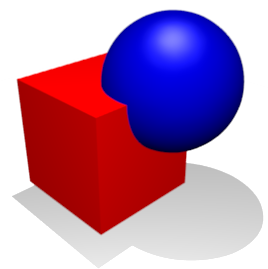 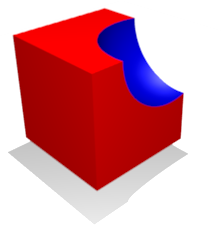 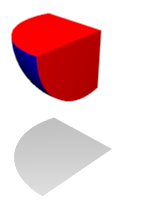 União		  Interseção 	    Diferença
Árvore CSG
Um modelo CSG é codificado por uma árvore.
Os nós internos contêm operações de conjunto ou transformações lineares afim.
Folhas contêm objetos primitivos (tipicamente, quádricas).
CSG com Objetos Implícitos
Primitivas CSG são definidas por Fi(X)  0.
Operações booleanas são definidas nesse caso por:
F1  F2  = min (F1, F2 ).
F1 ∩ F2  = max (F1, F2 ).
F1 / F2  = F1 ∩ F2  = max (F1, -F2 ).
Prós e Contras de Representações
Representações por fronteira e por campos escalares apresentam vantagens e desvantagens.
Numa B-rep as interseções estão representadas explicitamente e é mais fácil exibir um ponto sobre a superfície do objeto.
Porém é difícil determinar, dado um ponto, se ele está no interior, fronteira ou exterior do objeto.
Operações booleanas são complicadas.
Representações por Campos Escalares
Em tais representações a classificação de um ponto é imediata, bastando avaliar o sinal do valor do campo no ponto.
Exibir um ponto sobre a superfície do objeto requer a solução de uma equação, que pode ser complicada.
Operações booleanas são avaliadas facilmente.
Representações por Células
Dividem o espaço em sub-regiões convexas.
Grades: Cubos de tamanho igual
Octrees: Cubos cujos lados são potências de 2
BSP-trees: Poliedros convexos
Às células são atribuídas valores de um campo escalar F(x, y, z).
Campo é assumido constante dentro de cada célula.
Sólido é definido como o conjunto de pontos tais que A < F(x, y, z) < B para valores A e B estipulados.
Octrees
BSP-Trees
Ambiguidade e Unicidade
Uma representação é única quando o modelo associado possui uma única representação.
Uma representação é ambígua quando pode representar mais de um modelo.
Representação ambígua é catastrófica (wireframe).
Inviabiliza máquinas de controle numérico.
Conversão entre Representações
Conversão CSG  B-rep é denominada avaliação do bordo.
Conversão B-rep  CSG é muito mais complicada.
Conversão B-rep  Células é simples.
Conversão Células  B-rep é relativamente simples (marching cubes).
Conversão CSG  Células é simples.
Conversão Células  CSG é complicado.